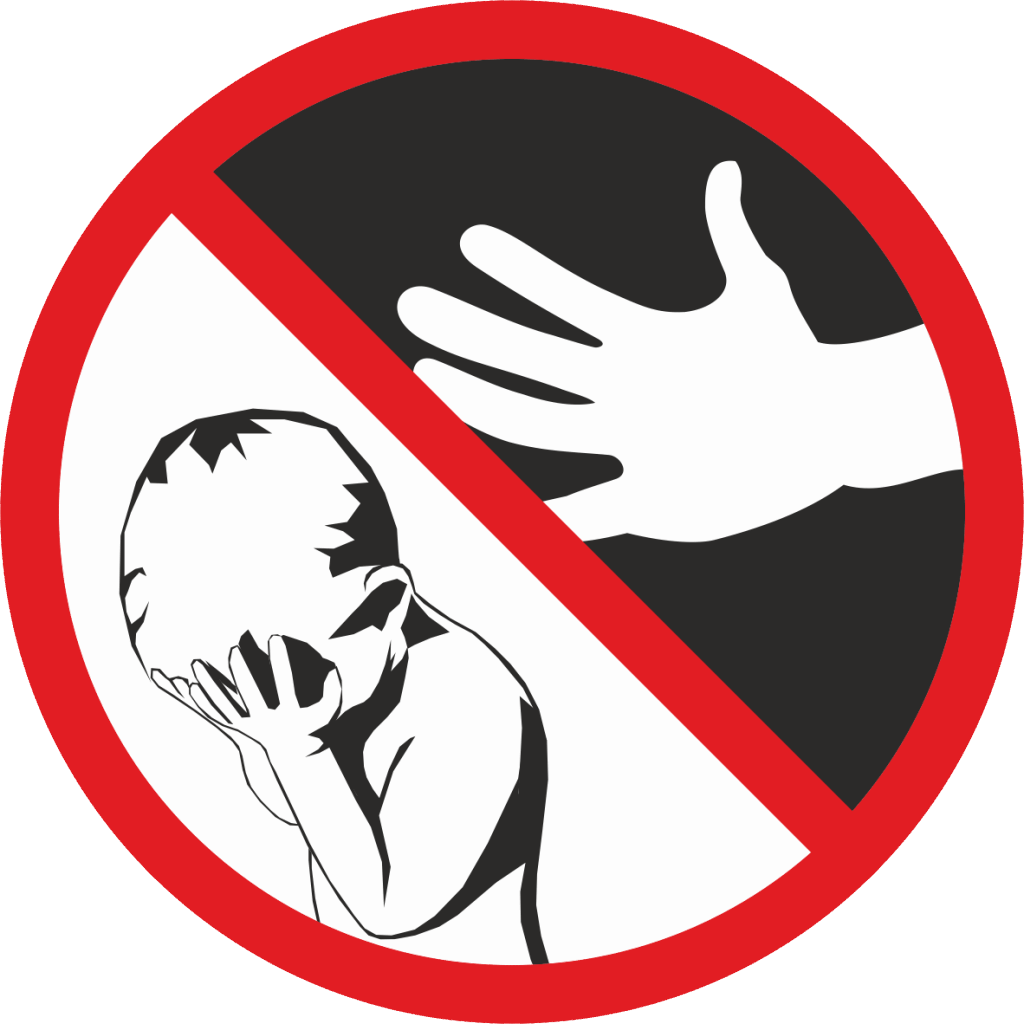 Free  Templates
WORLD DAY AGAINST CHILD EXPLOITATION
slidesppt.net
[Speaker Notes: slidesppt.net]
CONTENT
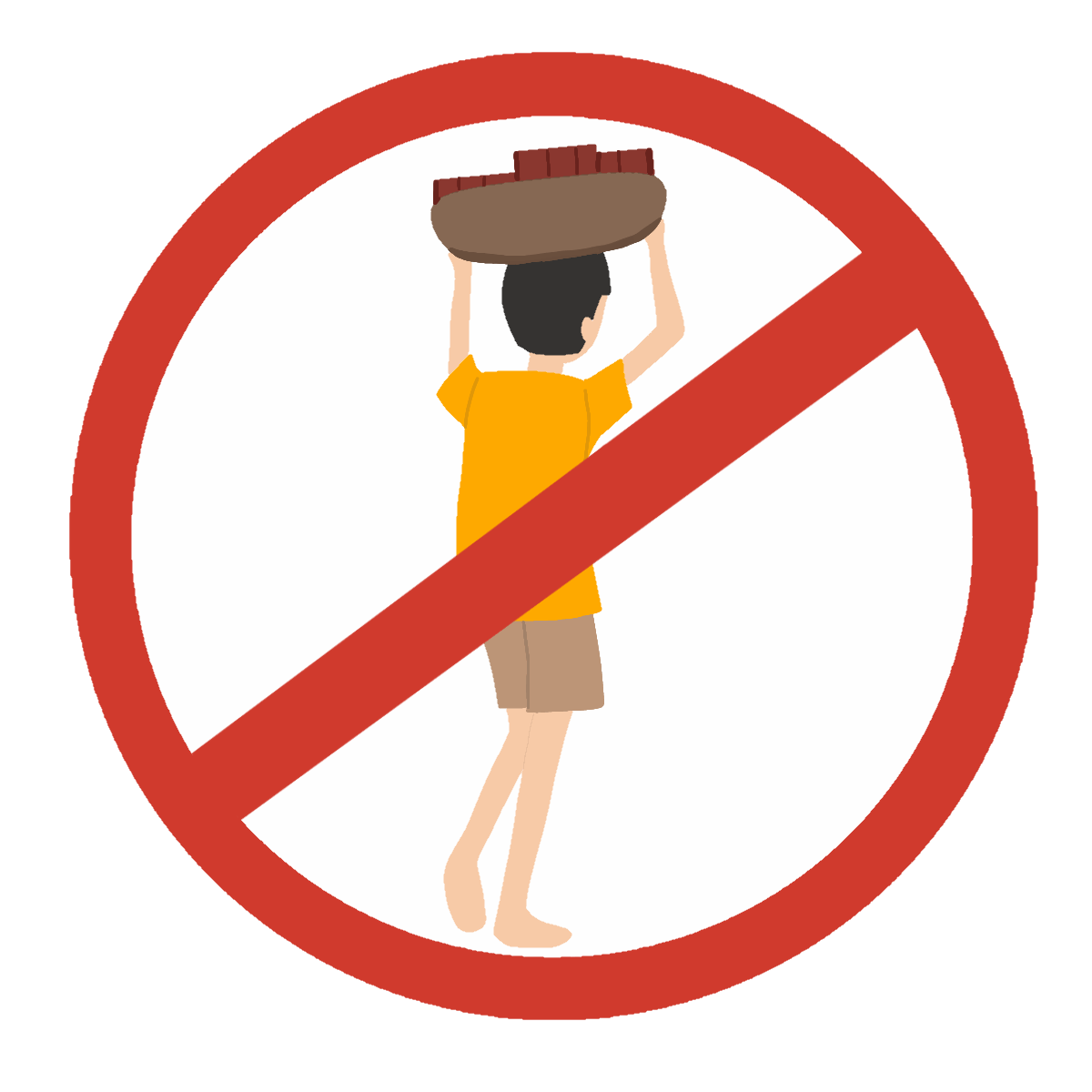 01. Add title text
02. Add title text
03. Add title text
04. Add title text
Click here to add content, content to match the title.
Click here to add content, content to match the title.
Click here to add content, content to match the title.
Click here to add content, content to match the title.
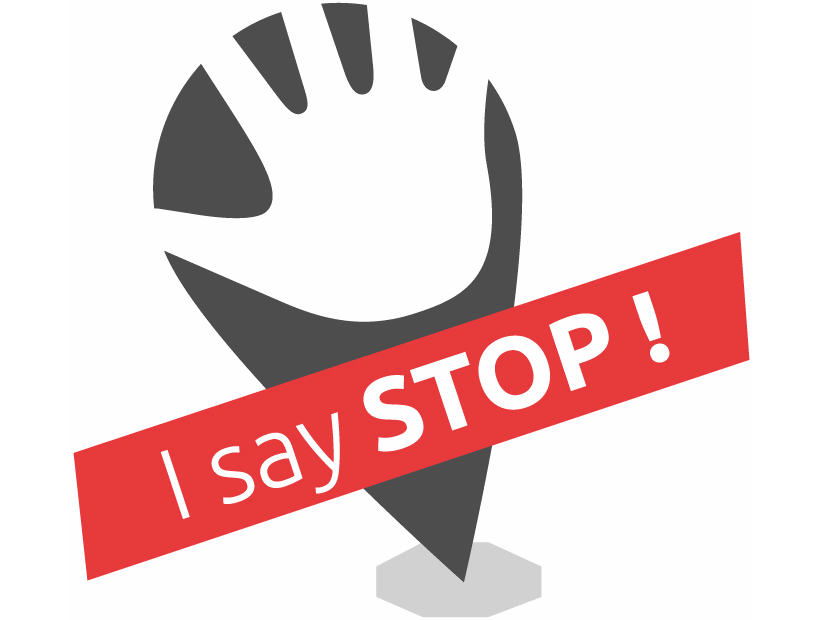 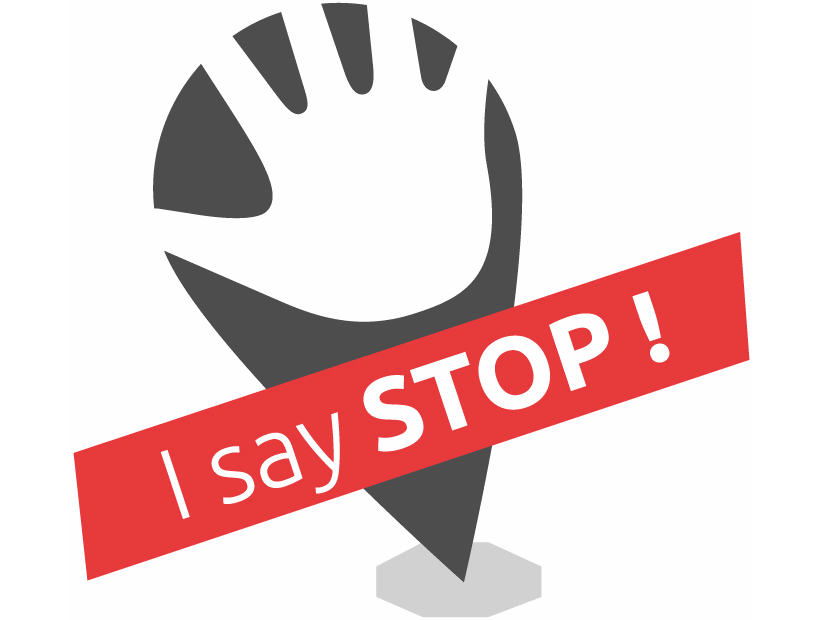 PART ONE
Add title text
Click here to add text content, such as keywords, some brief introductions, etc.
[Speaker Notes: slidesppt.net]
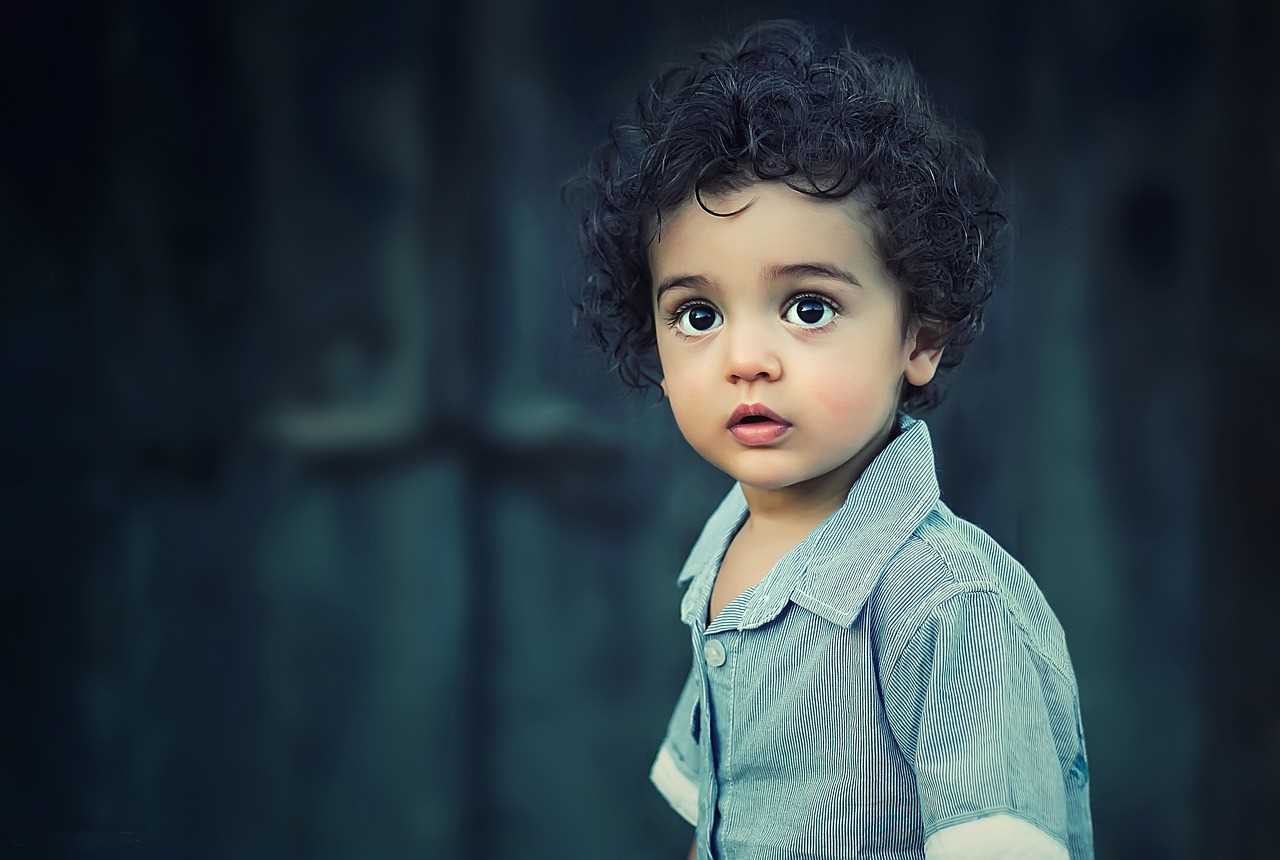 15%
Add title text
Click here to add content, content to match the title.
WORLD DAY AGAINST CHILD EXPLOITATION
45%
Add title text
Click here to add content, content to match the title.
Click here to add text content, such as keywords, some brief introductions, etc.Click here to add text content, such as keywords, some brief introductions, etc.Click here to add text content, such as keywords, some brief introductions, etc.
35%
Add title text
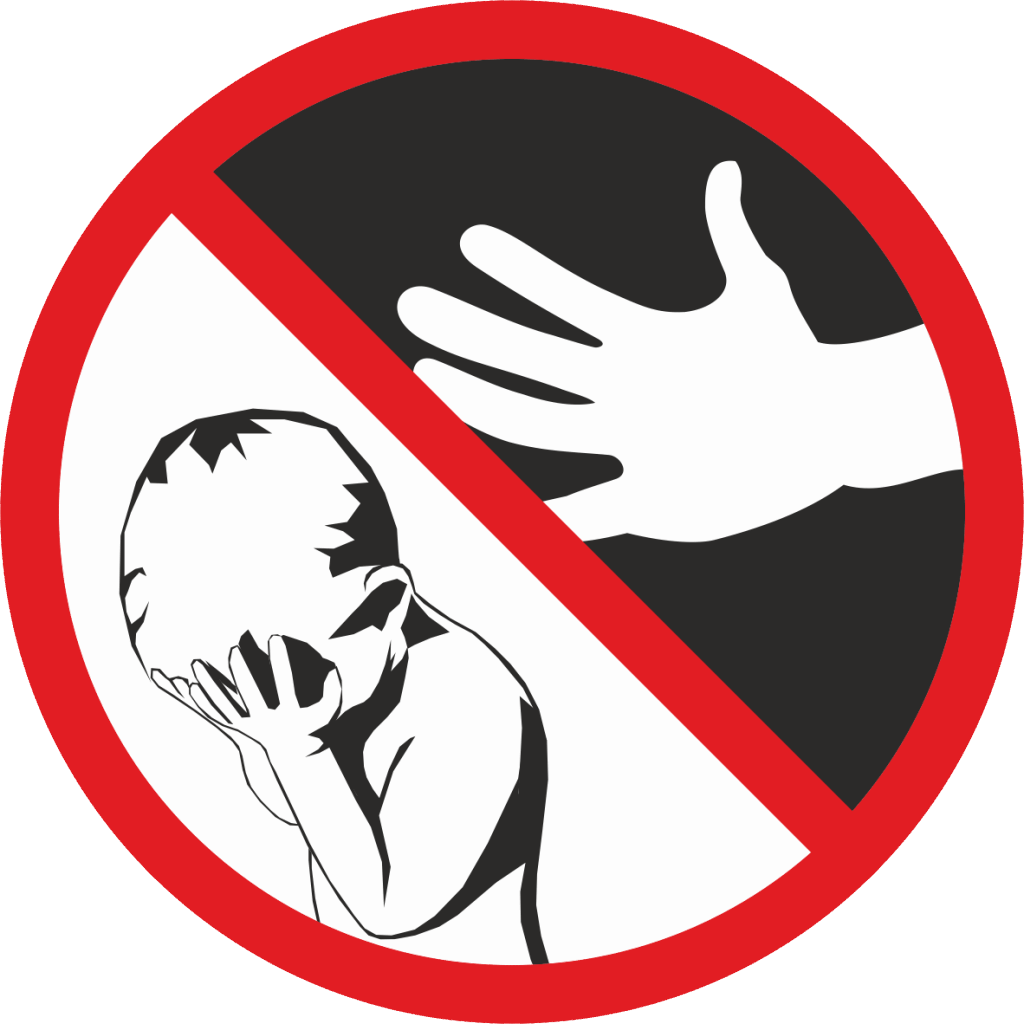 Click here to add content, content to match the title.
01
WORLD DAY AGAINST CHILD EXPLOITATION
Click here to add content, content to match the title.
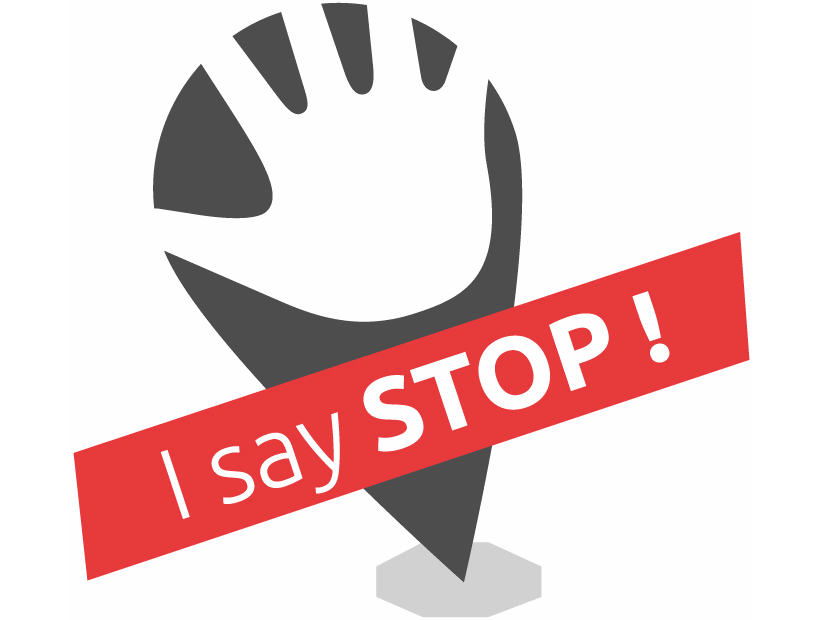 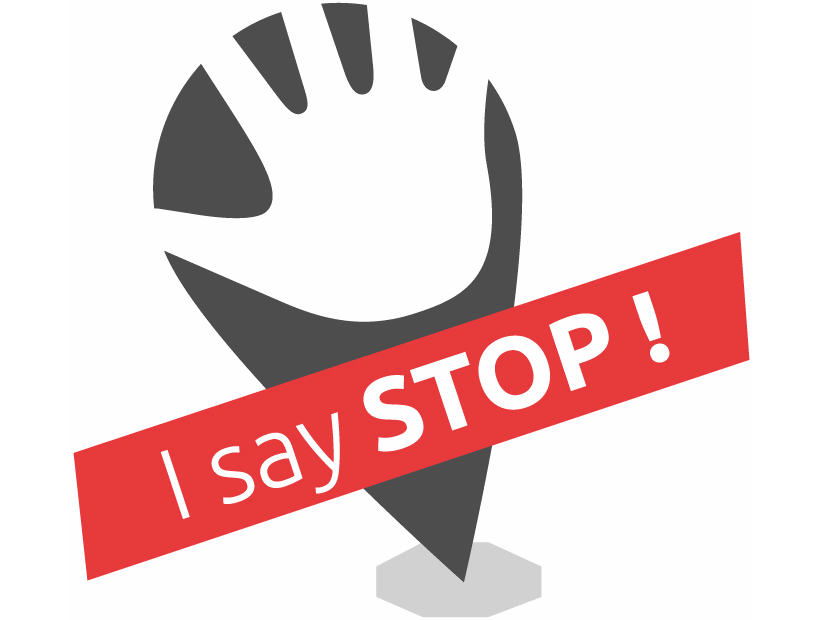 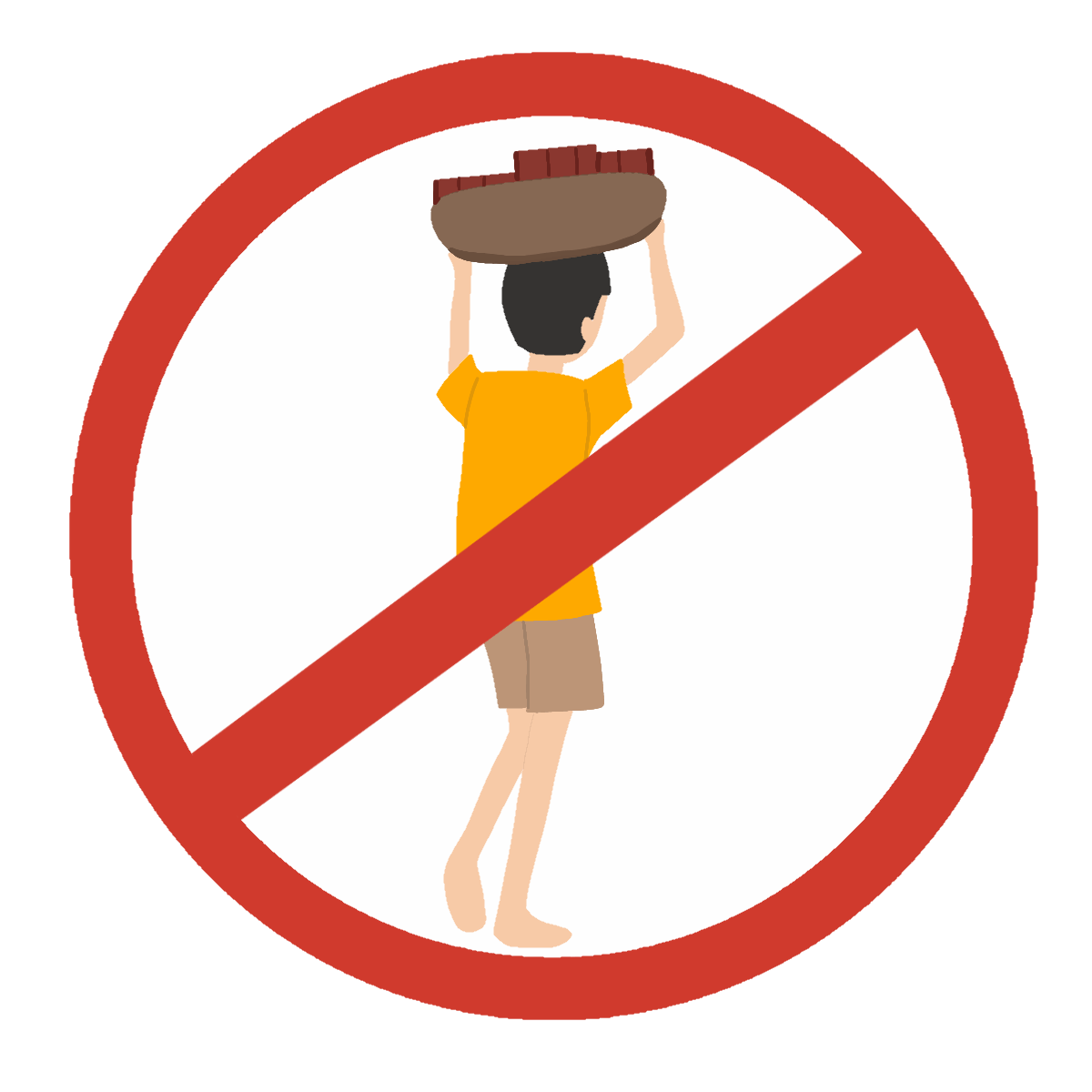 Add title text
Add title text
Add title text
Click here to add content, content to match the title.
Click here to add content, content to match the title.
Click here to add content, content to match the title.
[Speaker Notes: slidesppt.net]
01
WORLD DAY AGAINST CHILD EXPLOITATION
Click here to add content, content to match the title.
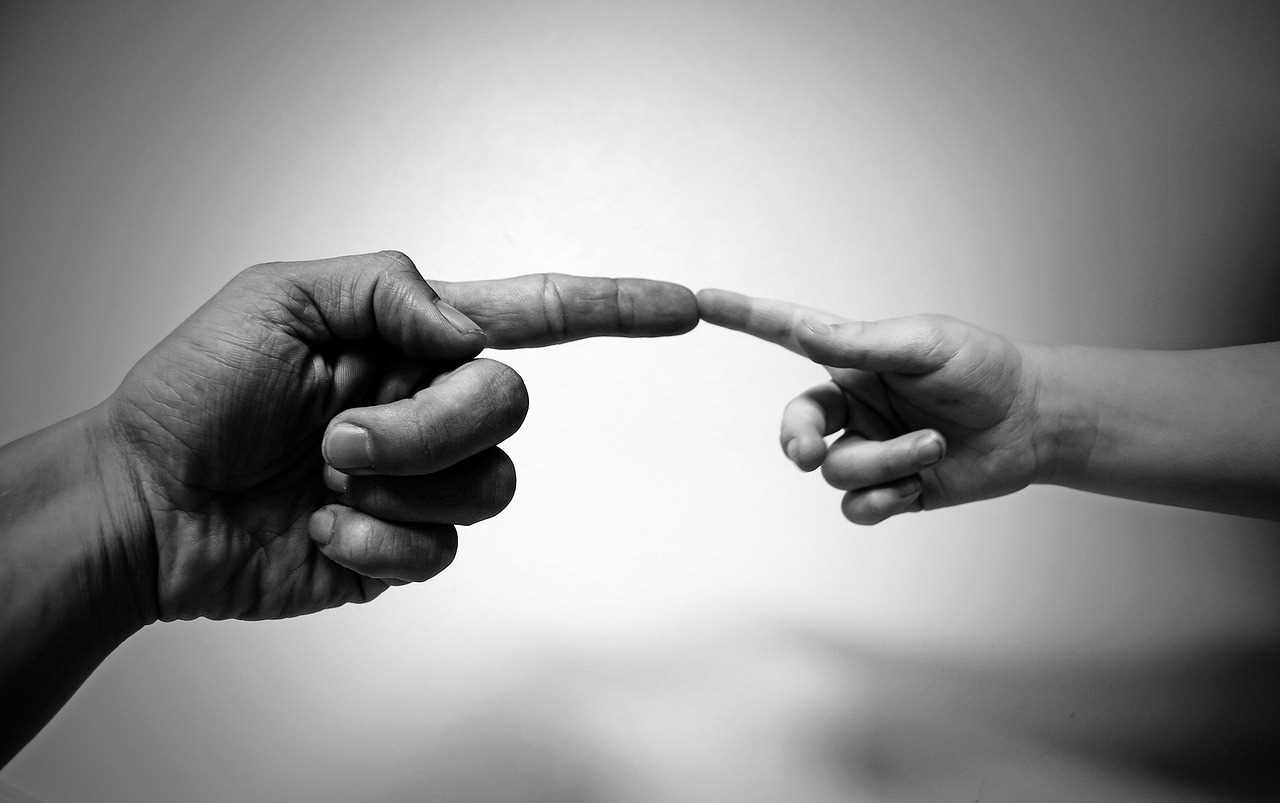 Add title text
Click here to add content, content to match the title.
Add title text
Click here to add content, content to match the title.
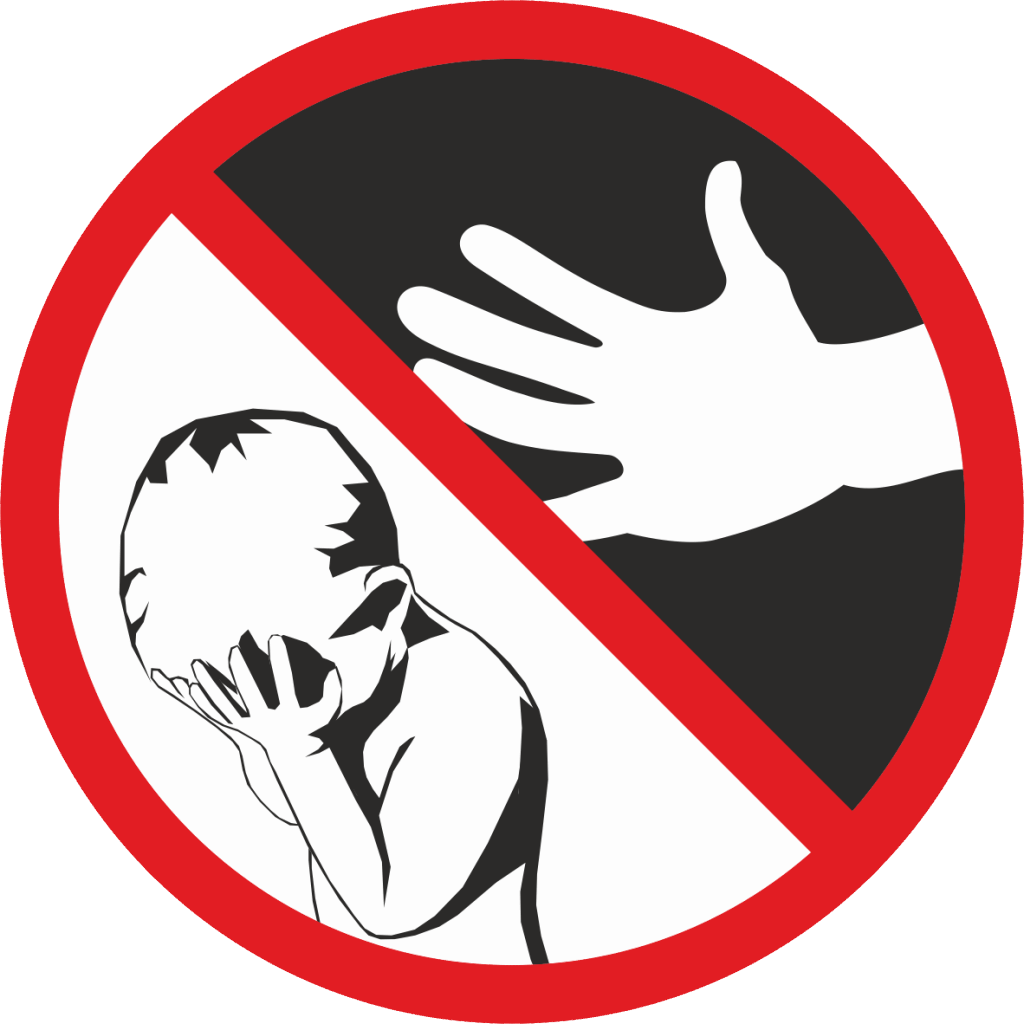 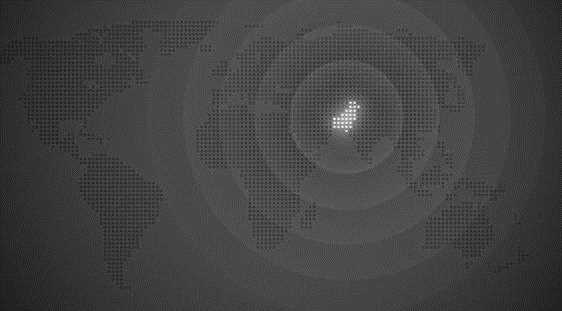 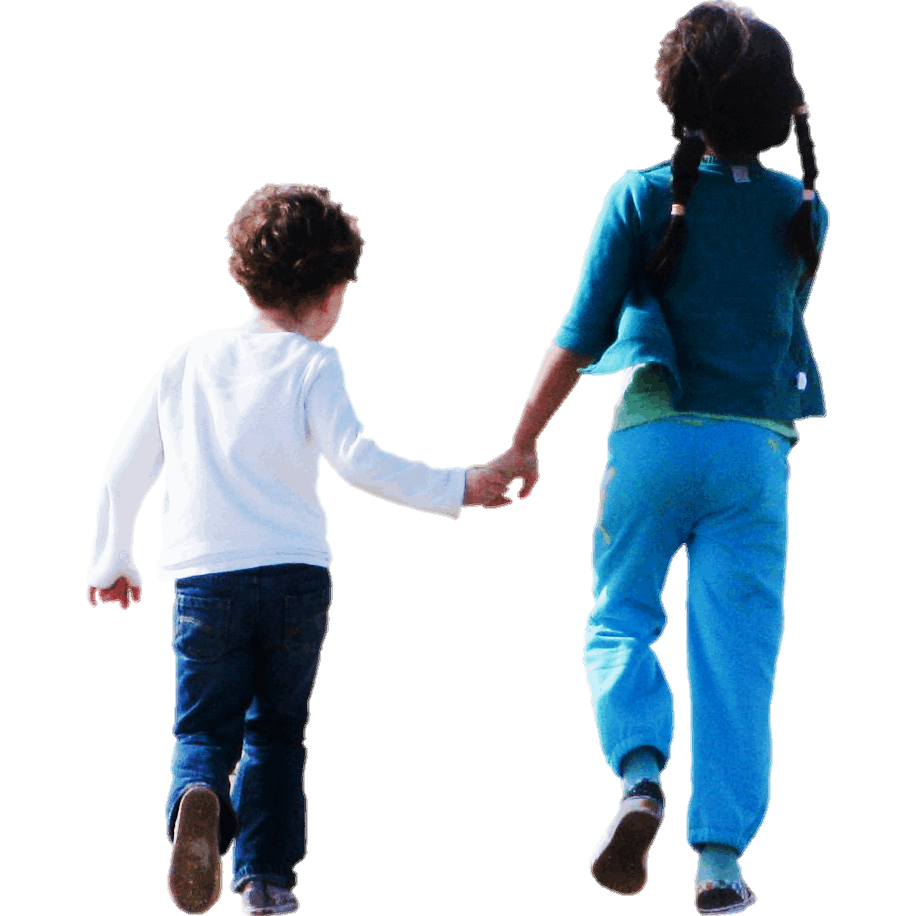 WORLD DAY AGAINST CHILD EXPLOITATION
Title Preset
This is a placeholder. You can key in or paste your texts here. This is a placeholder. You can key in or paste your texts here. This is a placeholder. You can key in or paste your texts here.
[Speaker Notes: slidesppt.net]
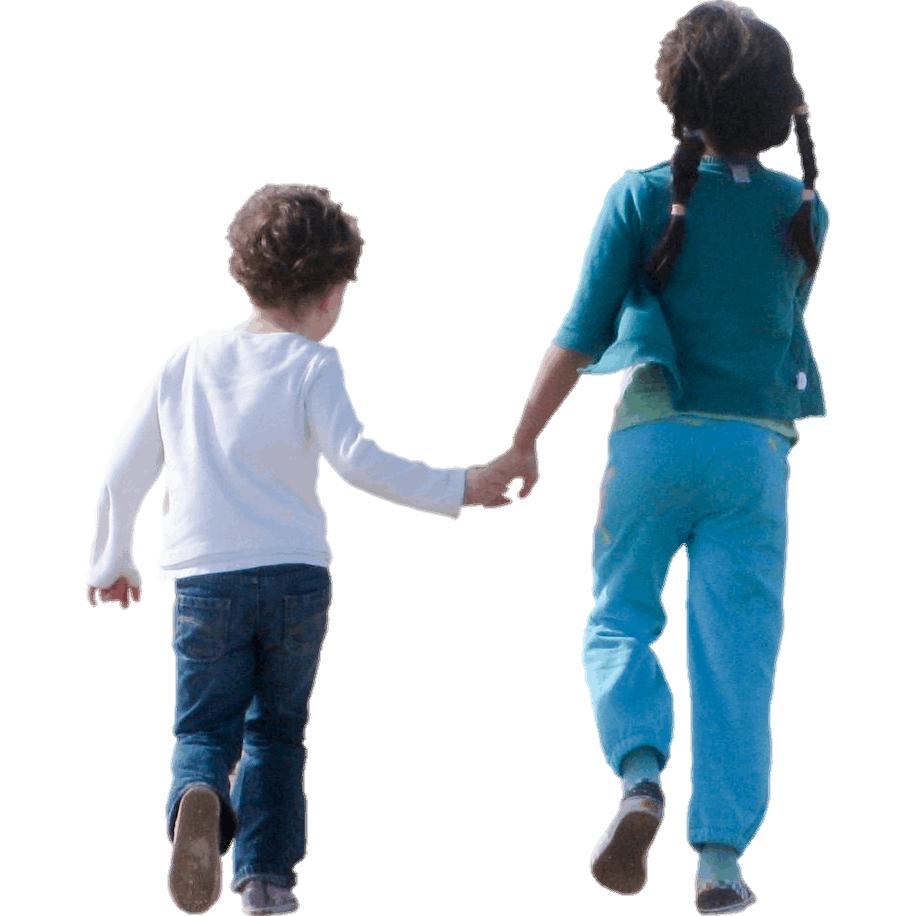 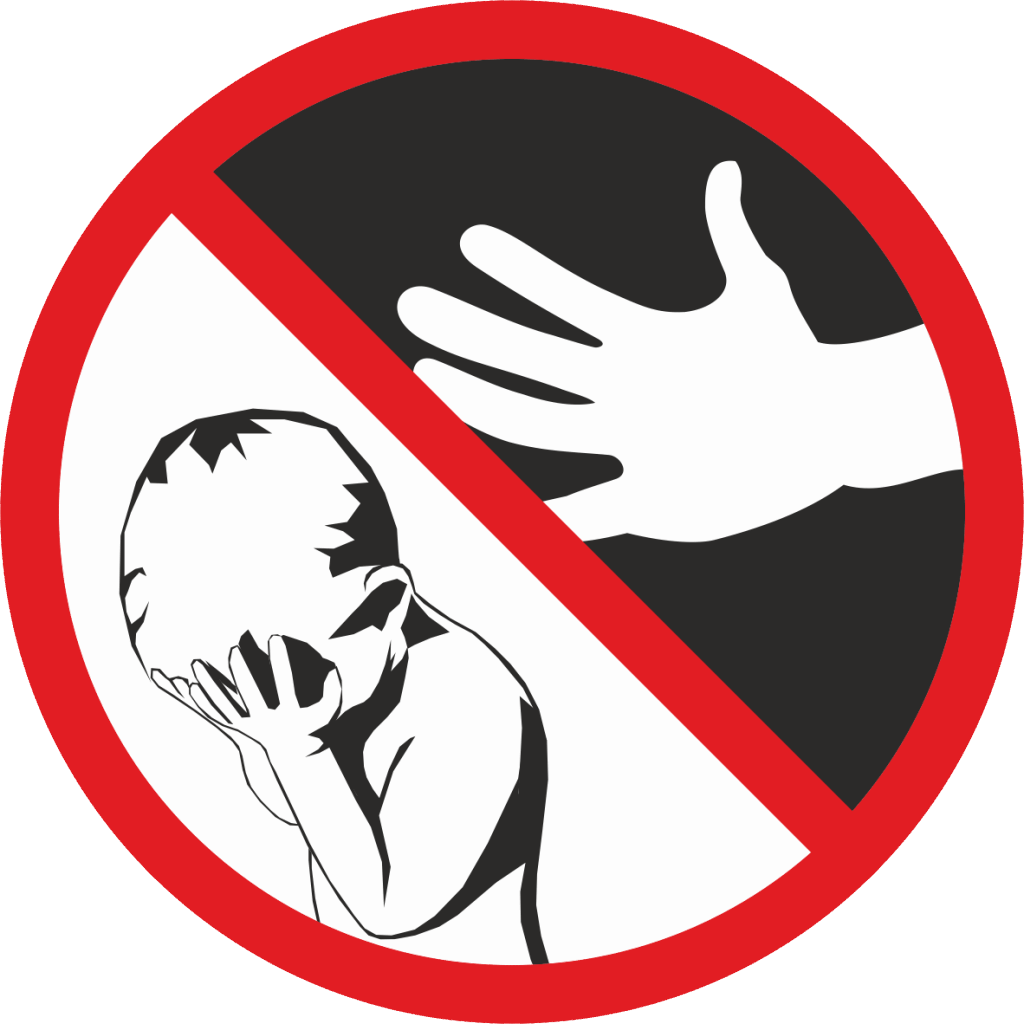 PART TWO
Add title text
Click here to add text content, such as keywords, some brief introductions, etc.
[Speaker Notes: slidesppt.net]
02
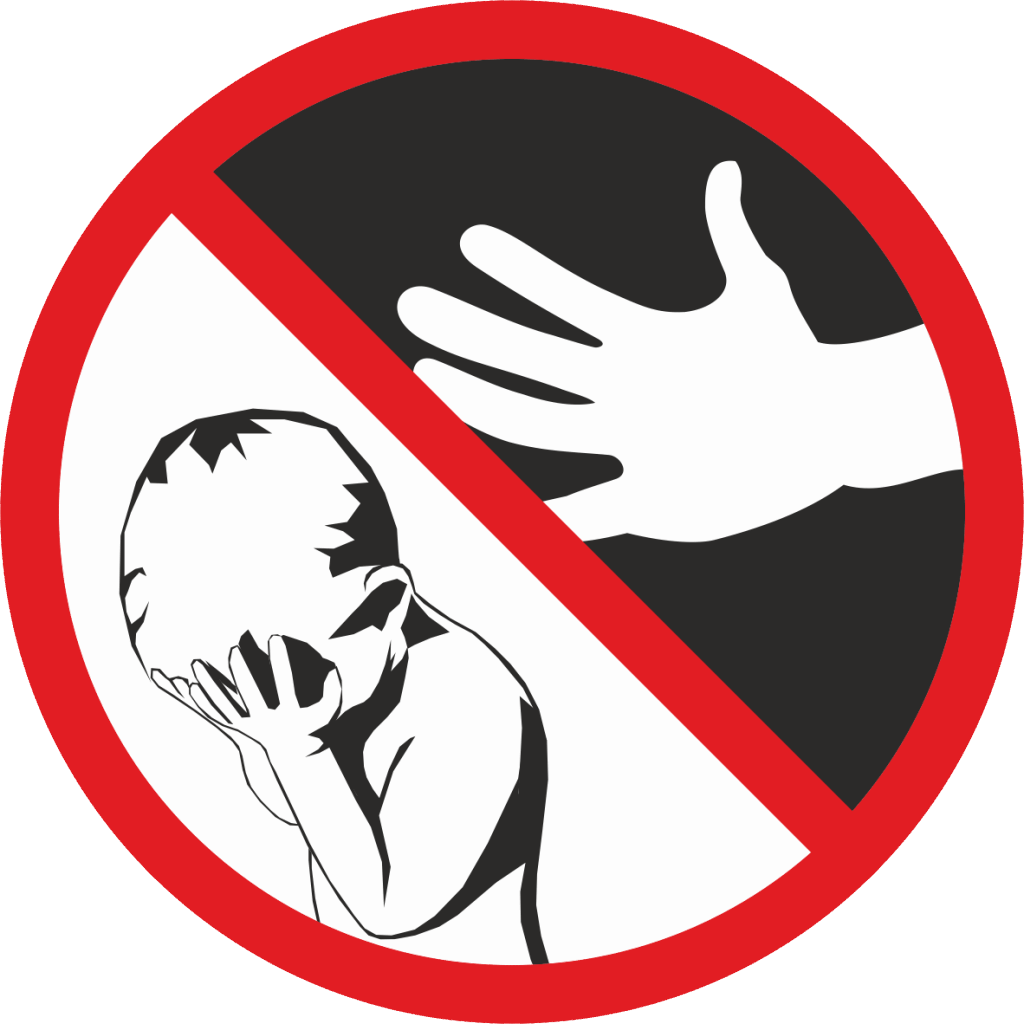 WORLD DAY AGAINST CHILD EXPLOITATION
Click here to add content, content to match the title.
Add title text
Section About Company
Click here to add text content, such as keywords, some brief introductions, etc.Click here to add text content, such as keywords, some brief introductions, etc.
$30,52
$20,63
Project X
Project X
22, JAN 202X
20, JAN 202X
[Speaker Notes: slidesppt.net]
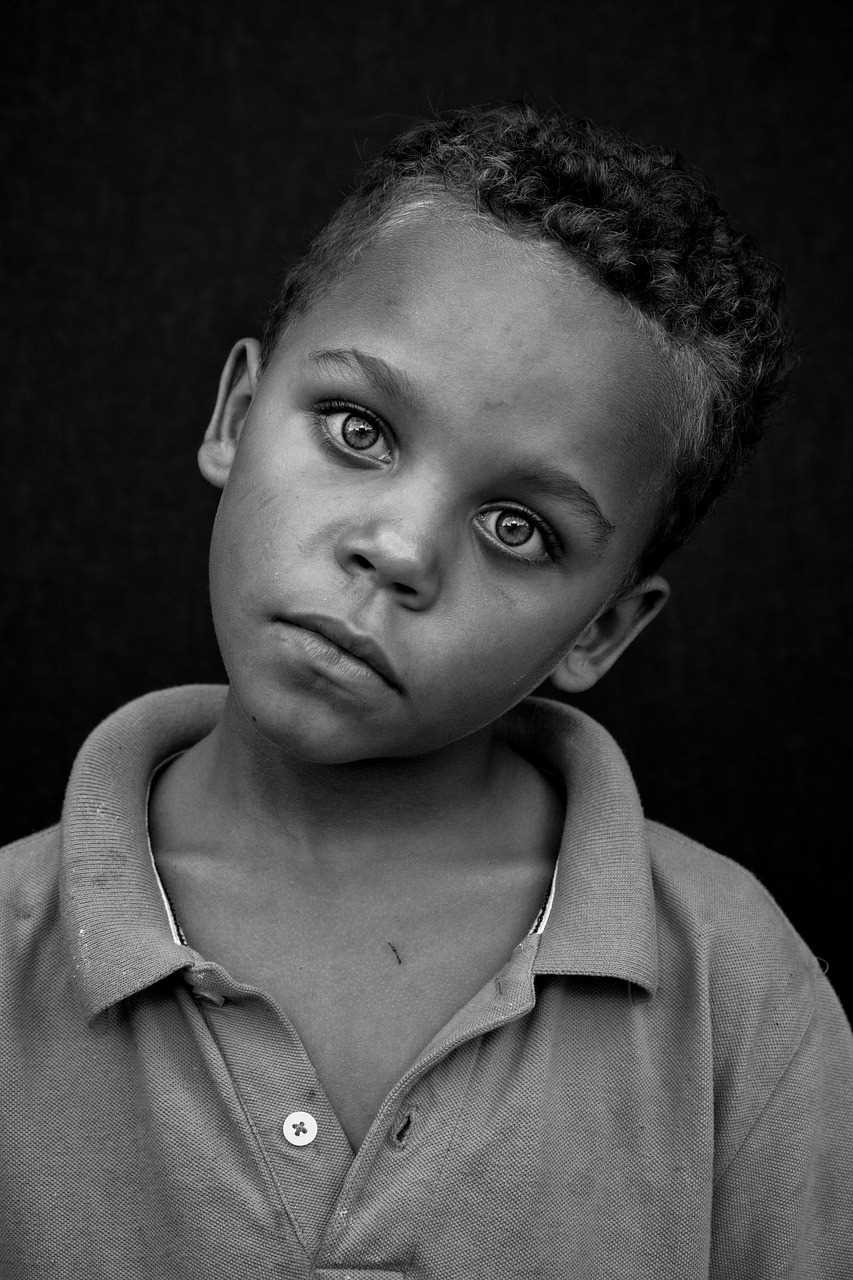 02
WORLD DAY AGAINST CHILD EXPLOITATION
Click here to add content, content to match the title.
Our Great Service Here
Click here to add text content, such as keywords, some brief introductions, etc.
Add title text
Awesome Great Service
Click here to add content, content to match the title.
Add title text
Click here to add content, content to match the title.
[Speaker Notes: slidesppt.net]
02
Add title text
Click here to add content, content to match the title.
Our Great Company Service
Add title text
Click here to add text content, such as keywords, some brief introductions, etc.. Click here to add text content, such as keywords, some brief introductions, etc.
Click here to add text content, such as keywords, some brief introductions, etc.. Click here to add text content, such as keywords, some brief introductions, etc.
Click here to add text content, such as keywords, some brief introductions, etc.. Click here to add text content, such as keywords, some brief introductions, etc.
[Speaker Notes: slidesppt.net]
02
WORLD DAY AGAINST CHILD EXPLOITATION
Click here to add content, content to match the title.
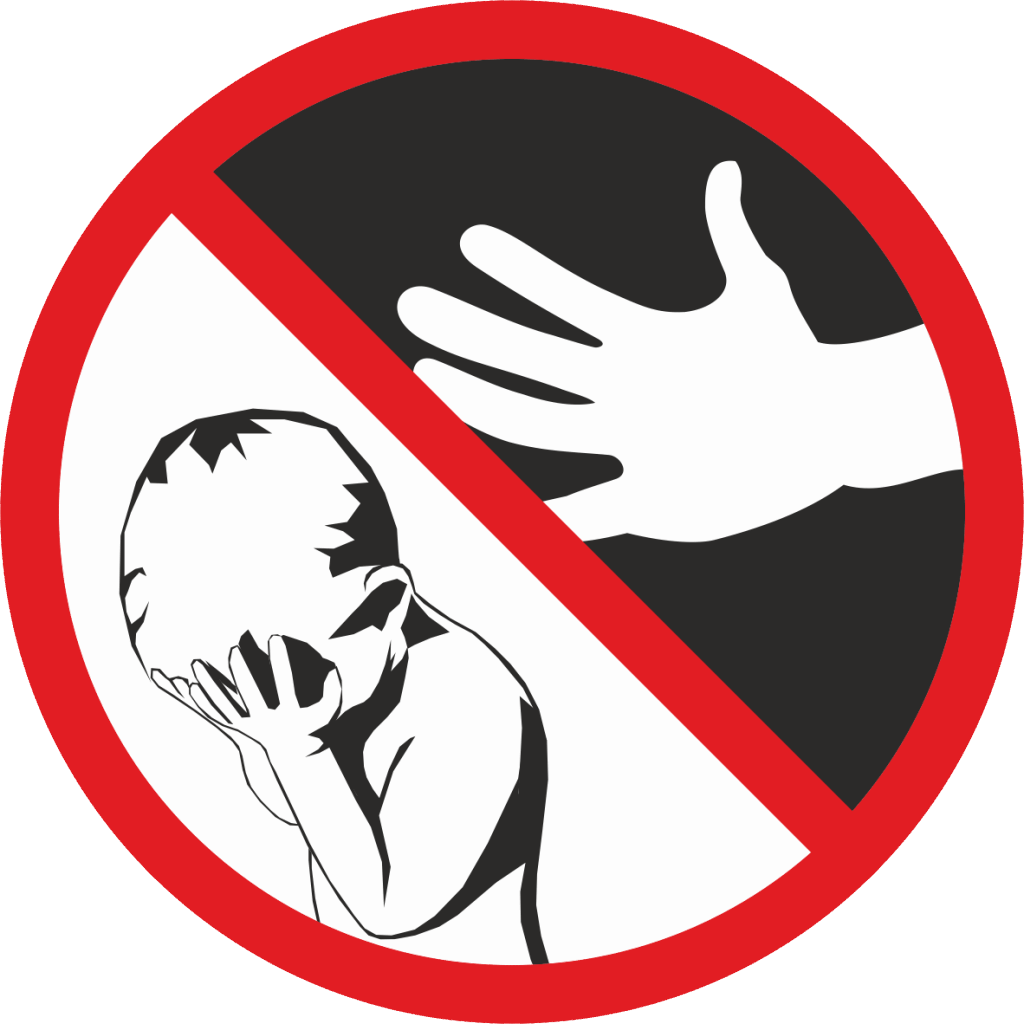 Click here to add content, content to match the title.
Click here to add content, content to match the title.
Click here to add content, content to match the title.
Click here to add content, content to match the title.
[Speaker Notes: slidesppt.net]
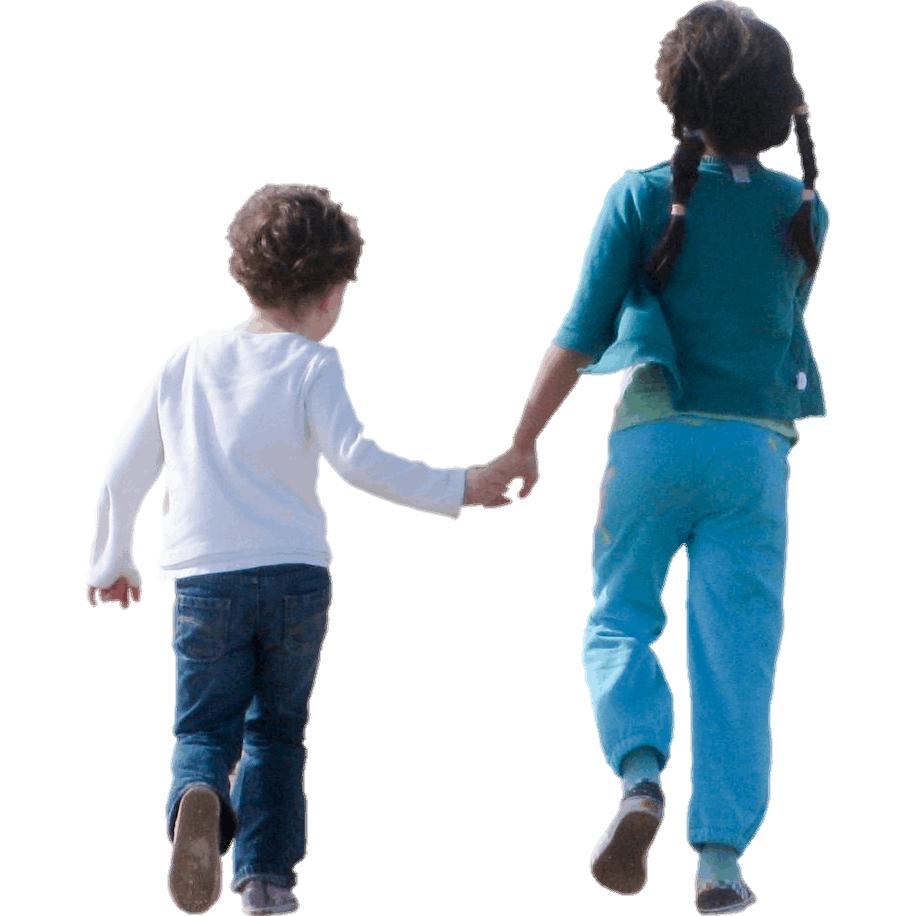 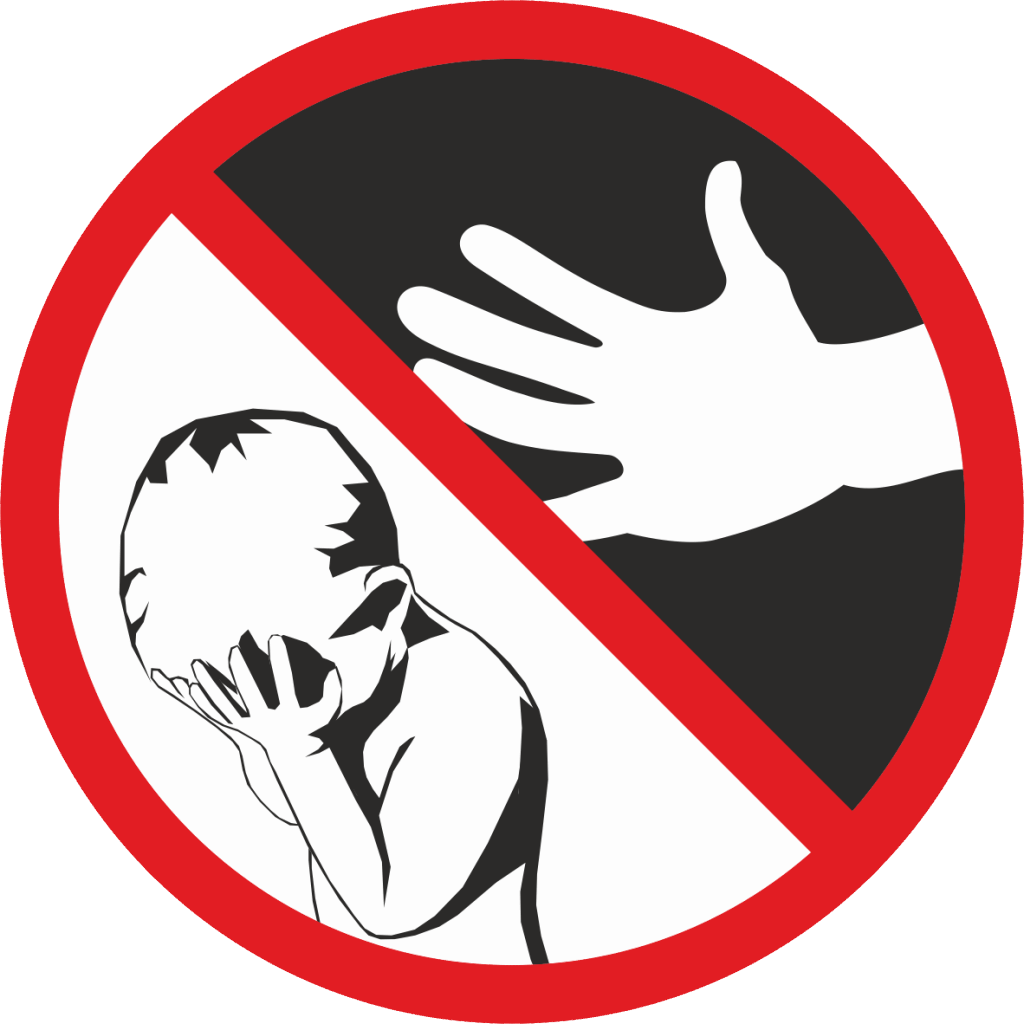 PART THREE
Add title text
Click here to add text content, such as keywords, some brief introductions, etc.
[Speaker Notes: slidesppt.net]
WORLD DAY AGAINST CHILD EXPLOITATION
280
170
280
Add title text
Add title text
Add title text
Click here to add text content, such as keywords, some brief introductions, etc.
Click here to add text content, such as keywords, some brief introductions, etc.
Click here to add text content, such as keywords, some brief introductions, etc.
[Speaker Notes: slidesppt.net]
03
WORLD DAY AGAINST CHILD EXPLOITATION
Click here to add content, content to match the title.
Add title text
Add title text
Click here to add content, content to match the title.
Click here to add content, content to match the title.
Add title text
Add title text
Click here to add content, content to match the title.
Click here to add content, content to match the title.
Click here to add text content, such as keywords, some brief introductions, etc.
[Speaker Notes: slidesppt.net]
Add title text
WORLD DAY AGAINST CHILD EXPLOITATION
04
Click here to add text content, such as keywords, some brief introductions, etc. Click here to add text content, such as keywords, some brief introductions, etc.
Add title text
Click here to add content, content to match the title.
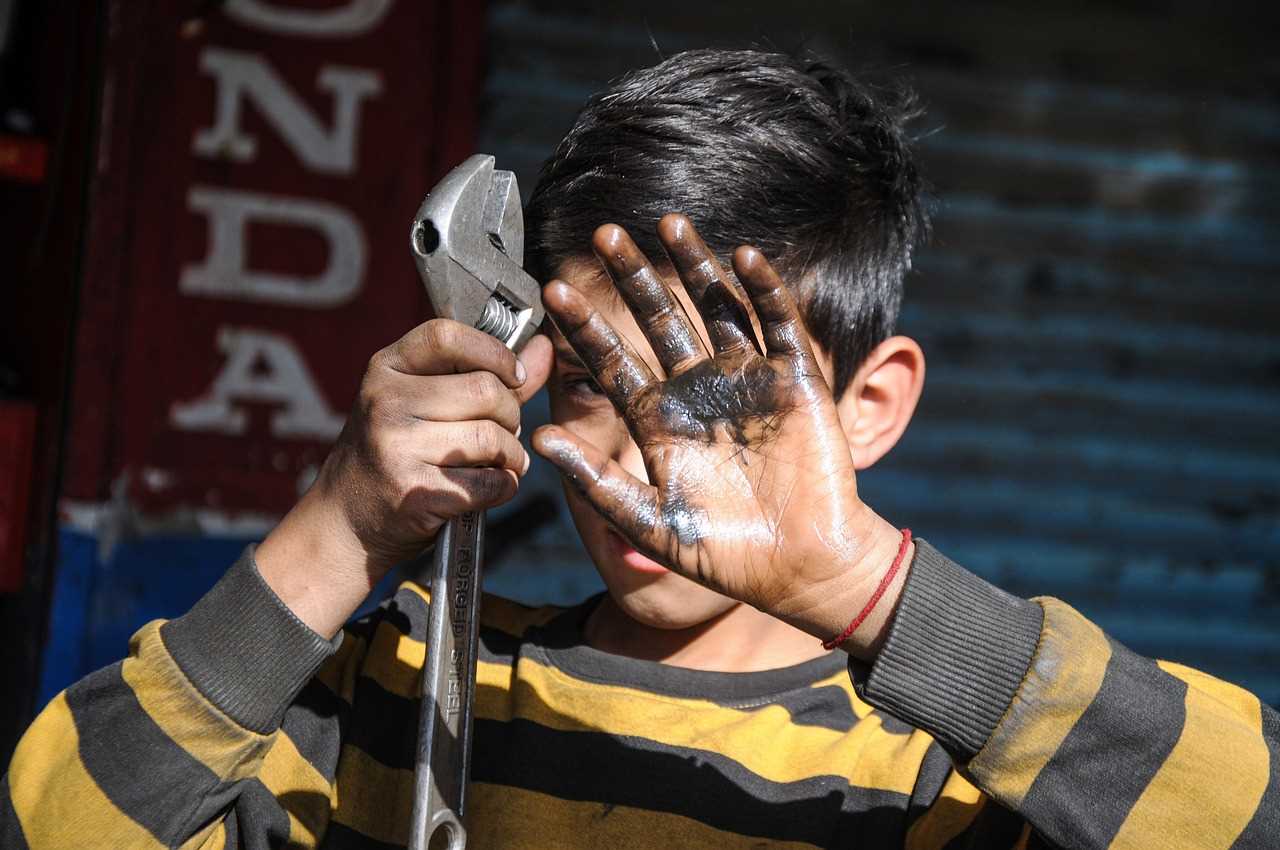 Click here to add content, content to match the title.
Click here to add content, content to match the title.
Click here to add content, content to match the title.
[Speaker Notes: slidesppt.net]
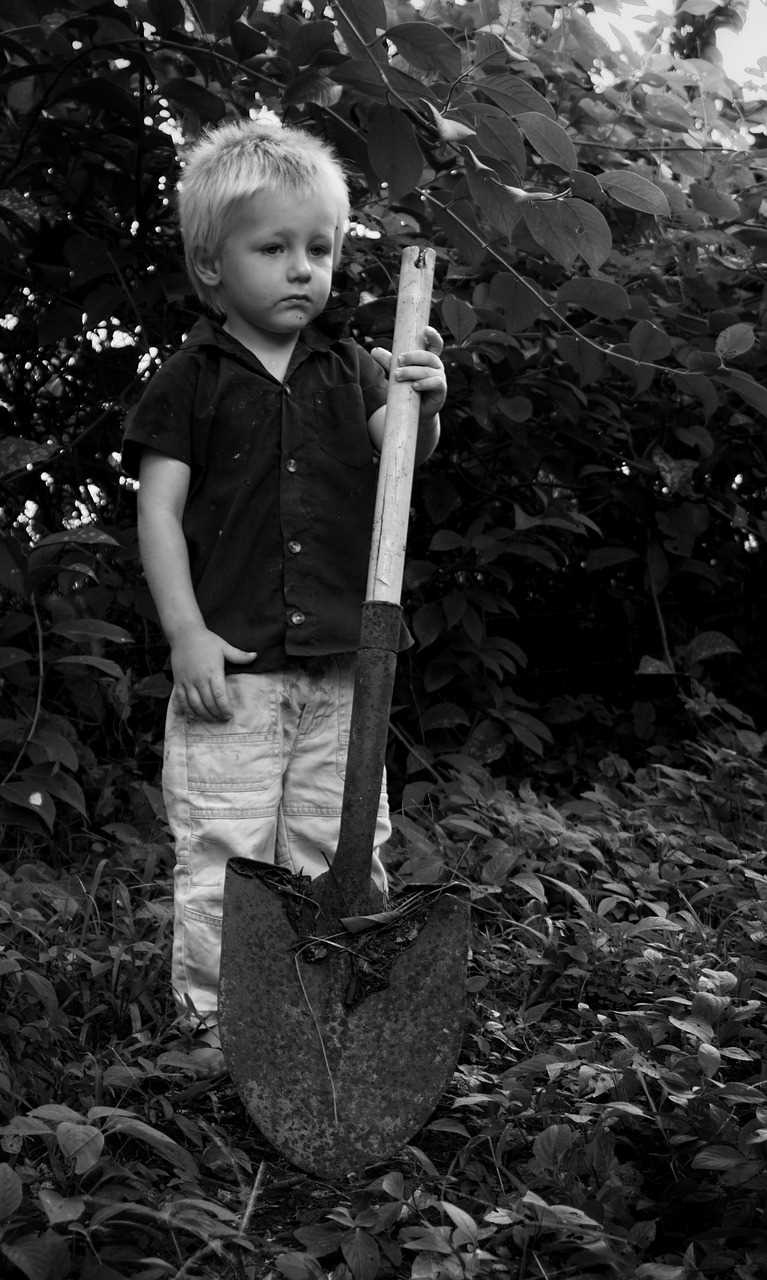 WORLD DAY AGAINST CHILD EXPLOITATION
Click here to add text content, such as keywords, some brief introductions, etc.Click here to add text content, such as keywords, some brief introductions, etc.Click here to add text content, such as keywords, some brief introductions, etc.
Click here to add text content, such as keywords, some brief introductions, etc.Click here to add text content, such as keywords, some brief introductions, etc.Click here to add text content, such as keywords, some brief introductions, etc.
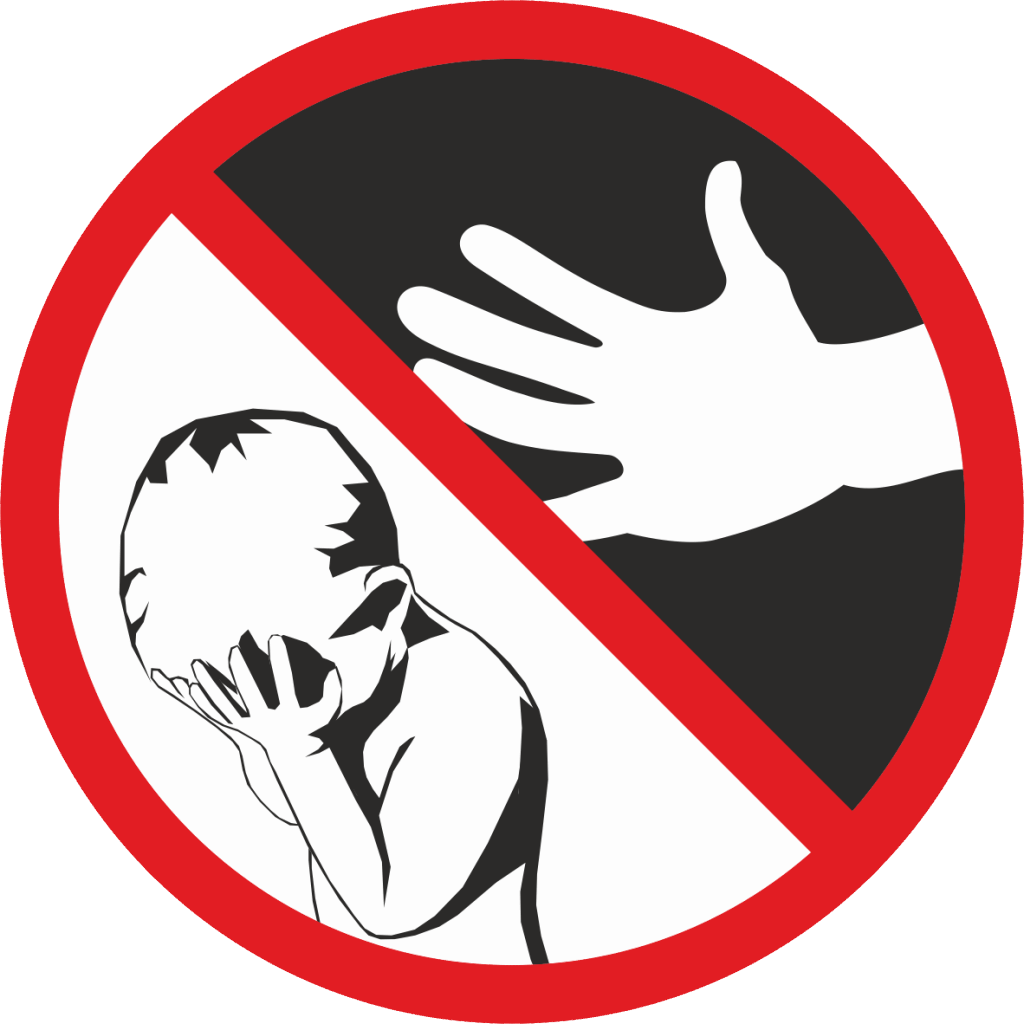 [Speaker Notes: slidesppt.net]
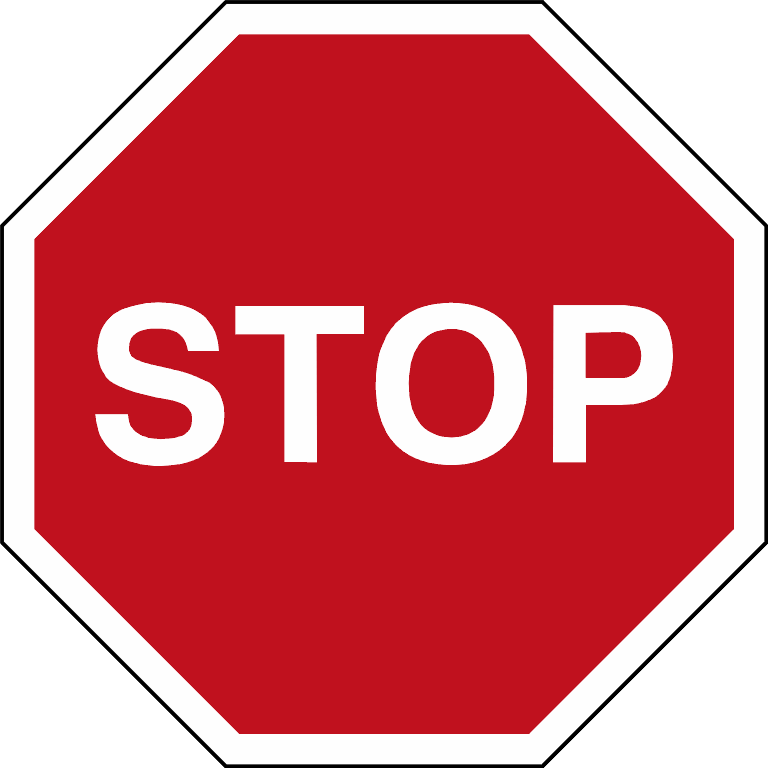 THANKS
SLIDESPPT.NET
[Speaker Notes: slidesppt.net]
Instructions for use
In order to use this template, you must credit Slidesppt by keeping the thank you slide.
What you are allowed to do :
Use our templates for personal or educational presentations or printouts.
Edit and customize our templates for your own needs.
Link a page to a presentation template on your website or blog.
What you are not allowed to do :
Republish or redistribute our presentation templates, offline or online and even for free.
Offer Slidesppt templates (or a modified version of this Slidesppt Template) or include it in a database or any other product or service that offers downloadable images, icons or templates that may be subject to distribution or resale.
Useful links :
What you are allowed and not allowed to do: https://www.slidesppt.net/what-you-can-and-cannot-do-with-our-templates/  
Frequently Asked Questions: https://www.slidesppt.net/frequently-asked-questions/  
Tutorials and Tips: https://www.slidesppt.net/tutorials-and-tips/
[Speaker Notes: slidesppt.net]
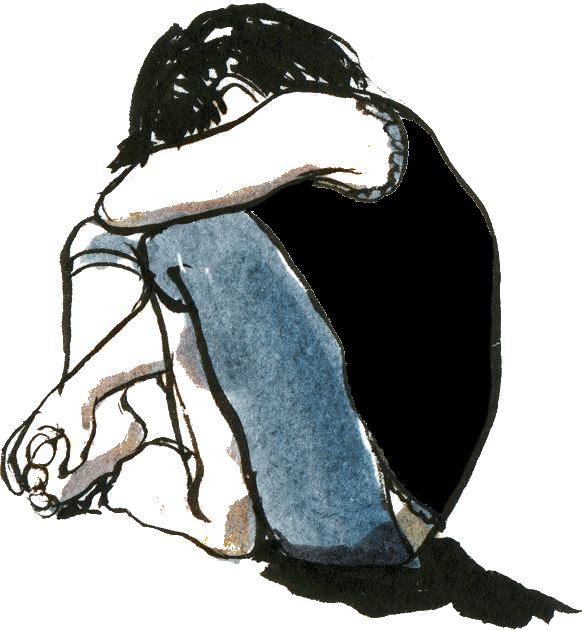 FUENTE
ELABORADO POR  : slidesppt.net
IMAGES :
pngegg.com
pixabay.com
chsalternativo.org
es.pngtree.com
diainternacionalde.com
FONTS :
Bahnschrift Condensed
Arial (Cuerpo)
slidesppt.net
[Speaker Notes: slidesppt.net]
Fully Editable Icon Sets: A
[Speaker Notes: slidesppt.net]
Fully Editable Icon Sets: B
[Speaker Notes: slidesppt.net]
Fully Editable Icon Sets: C
[Speaker Notes: slidesppt.net]
Presentation template by
Slidesppt.net
You are free to use this presentation for educational, personal and work purposes under Creative Commons Attribution License. But, keep the credits slide or mention Slidesppt in your presentation. Visit slidesppt.net
[Speaker Notes: slidesppt.net]